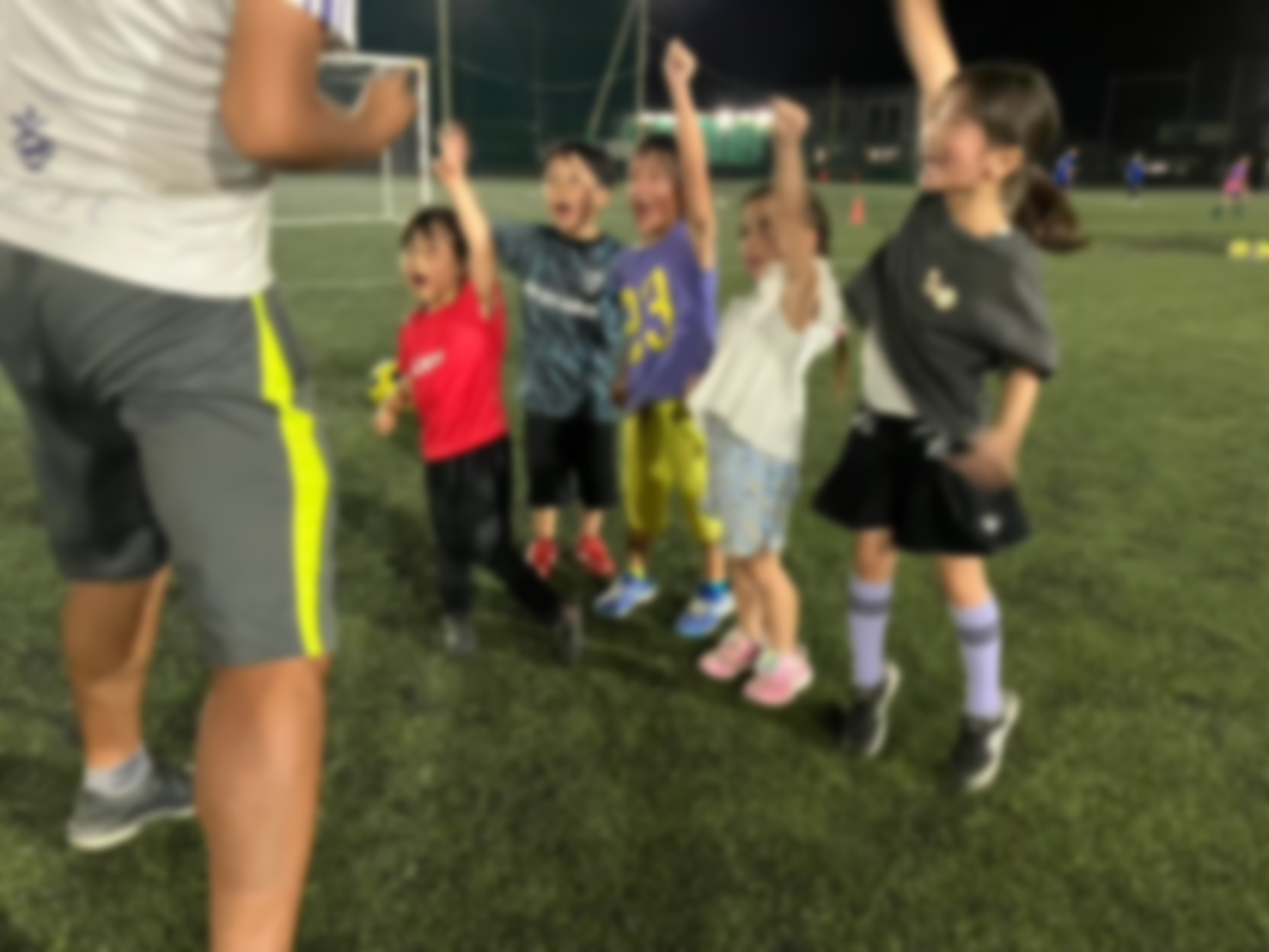 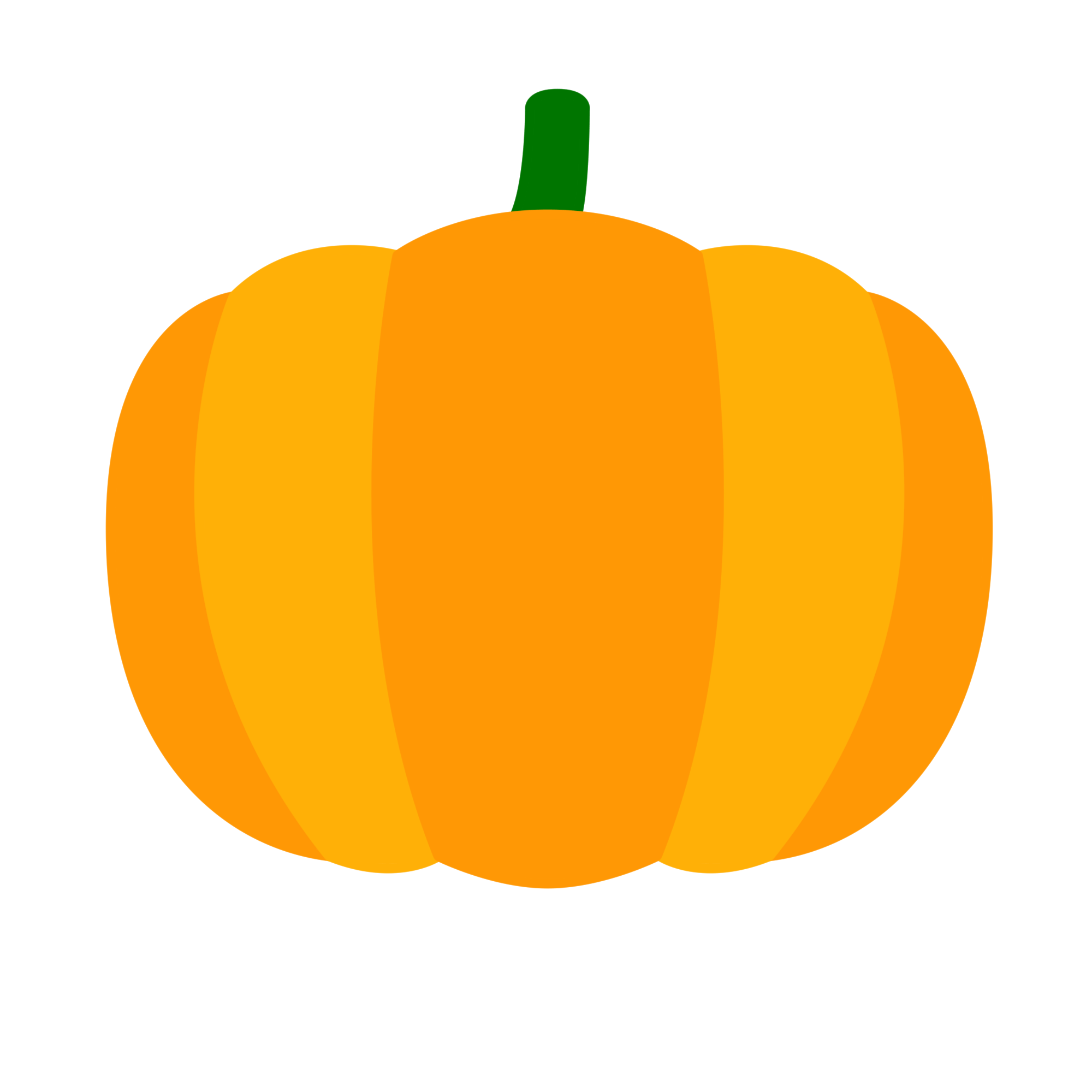 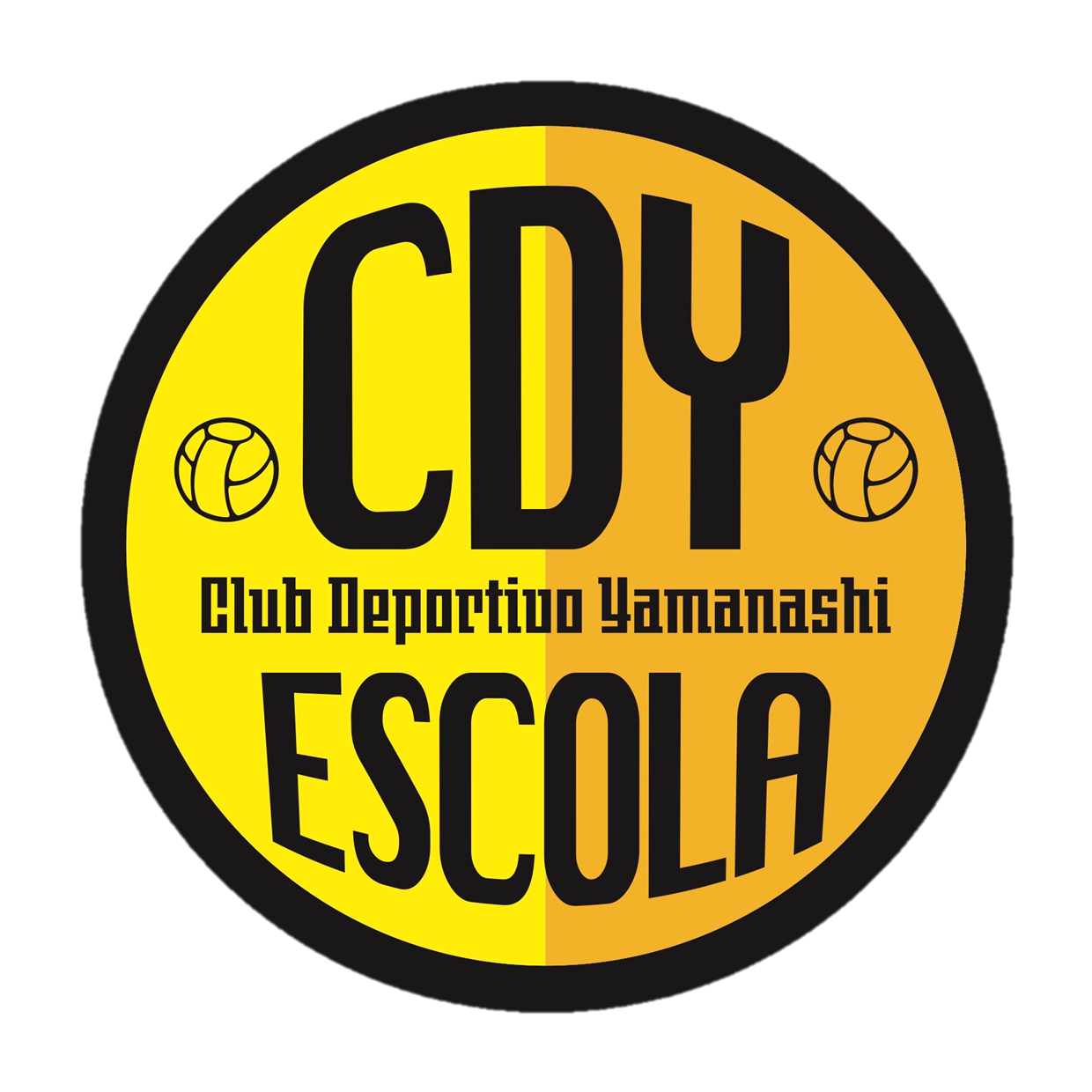 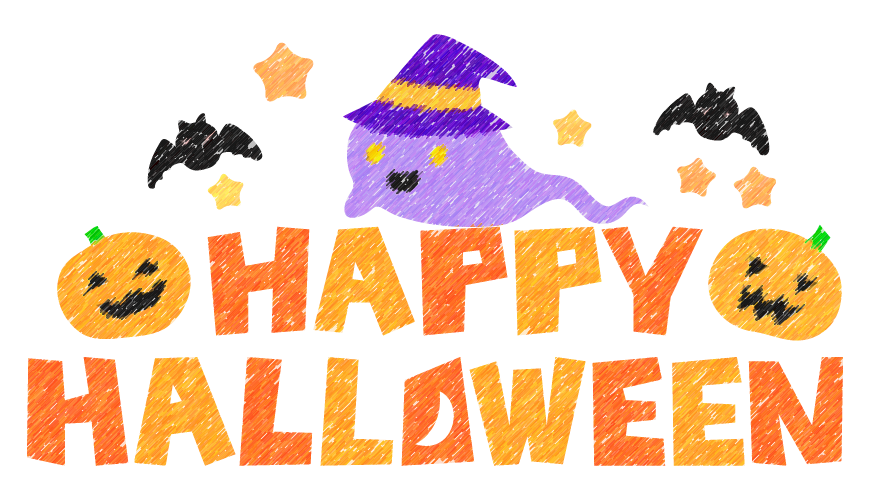 10/20(日)
ハロウィンキッズサッカー
石和北小学校 年少～年長対象
10:00～11:30